Search algorithms
David Kauchak
CS30 – Spring 2015
What order will BFS and DFS visit the states assuming states are added to to_visit left to right?
1
add the start state to to_visit

Repeat
take a state off the to_visit list
if it’s the goal state
we’re done!
if it’s not the goal state
Add all of the successive states to the to_visit list
2
3
4
5
6
7
8
9
Depth first search (DFS): to_visit is a stack
Breadth first search (BFS): to_visit is a queue
What order will BFS and DFS visit the states?
1
1, 4, 3, 8, 7, 6, 9, 2, 5
DFS:
2
3
4
Why not 1, 2, 5?
5
6
7
8
9
Depth first search (DFS): to_visit is a stack
Breadth first search (BFS): to_visit is a queue
What order will BFS and DFS visit the states?
1
1, 4, 3, 8, 7, 6, 9, 2, 5
DFS:
2
3
4
5
6
7
8
1
STACK
9
Depth first search (DFS): to_visit is a stack
Breadth first search (BFS): to_visit is a queue
What order will BFS and DFS visit the states?
1
1, 4, 3, 8, 7, 6, 9, 2, 5
DFS:
2
3
4
4
3
5
6
7
8
2
STACK
9
Depth first search (DFS): to_visit is a stack
Breadth first search (BFS): to_visit is a queue
What order will BFS and DFS visit the states?
1
1, 4, 3, 8, 7, 6, 9, 2, 5
DFS:
2
3
4
3
5
6
7
8
2
STACK
9
Depth first search (DFS): to_visit is a stack
Breadth first search (BFS): to_visit is a queue
What order will BFS and DFS visit the states?
1
1, 4, 3, 8, 7, 6, 9, 5
DFS:
1, 2, 3, 4, 5
BFS:
2
3
4
5
6
7
8
9
Depth first search (DFS): to_visit is a stack
Breadth first search (BFS): to_visit is a queue
Search variants implemented
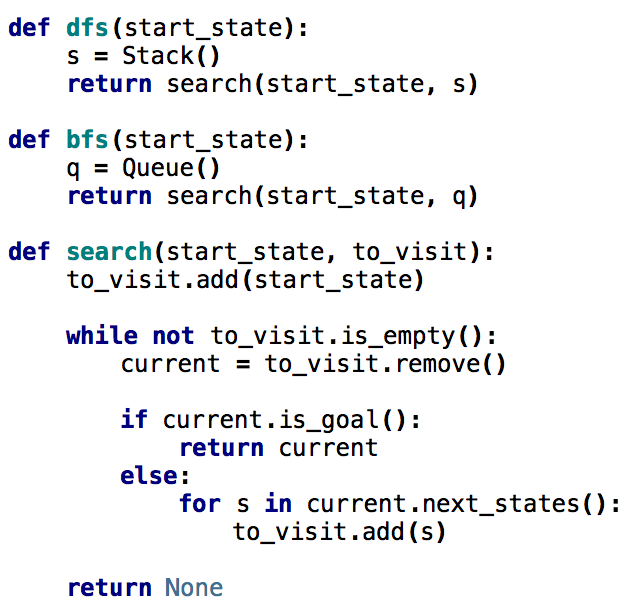 add the start state to to_visit

Repeat
take a state off the to_visit list
if it’s the goal state
we’re done!
if it’s not the goal state
Add all of the successive states to the to_visit list
What order would this variant visit the states?
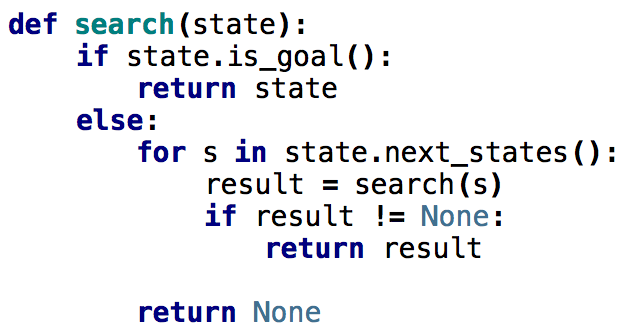 1
2
3
4
5
6
7
8
1, 2, 5
9
What order would this variant visit the states?
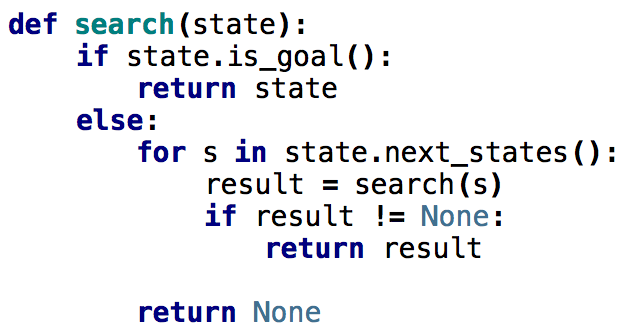 1
2
3
4
5
6
7
8
1, 2, 5, 3, 6, 9, 7, 8
9
What search algorithm is this?
What order would this variant visit the states?
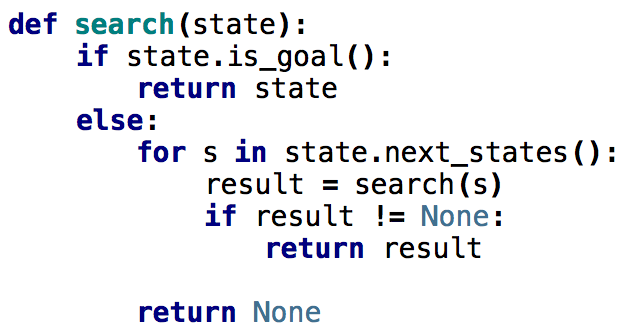 1
2
3
4
5
6
7
8
1, 2, 5, 3, 6, 9, 7, 8
9
DFS!
Where’s the stack?
One last DFS variant
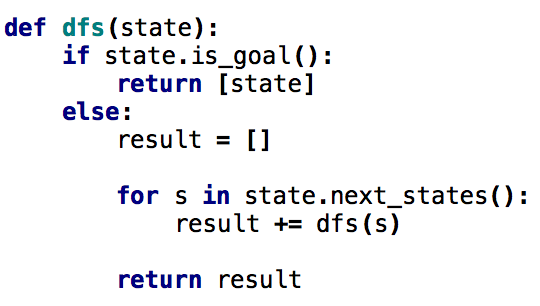 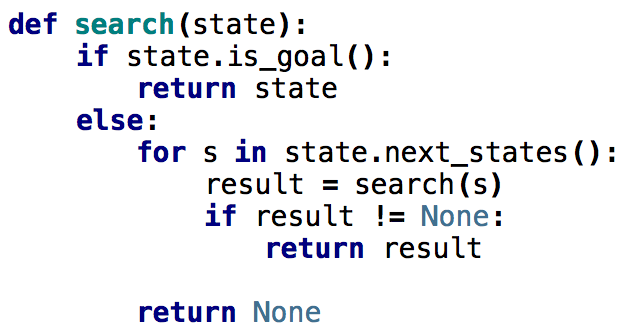 How is this different?
One last DFS variant
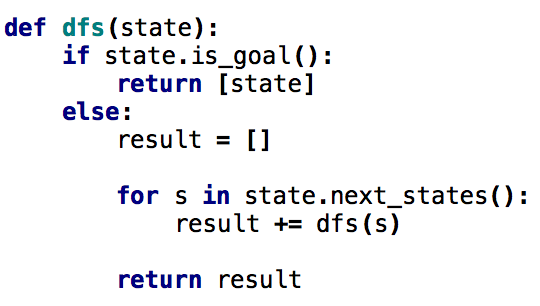 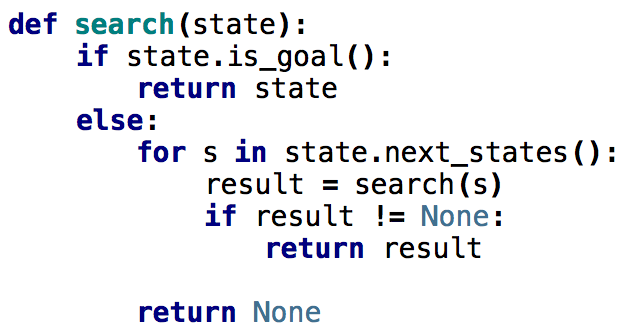 Returns ALL solutions found, not just one
Missionaries and Cannibals
Three missionaries and three cannibals wish to cross the river.  They have a small boat that will carry up to two people.  Everyone can navigate the boat.  If at any time the Cannibals outnumber the Missionaries on either bank of the river, they will eat the Missionaries.  Find the smallest number of crossings that will allow everyone to cross the river safely.
What is the “state” of this problem (it should capture all possible valid configurations)?
Missionaries and Cannibals
Three missionaries and three cannibals wish to cross the river.  They have a small boat that will carry up to two people.  Everyone can navigate the boat.  If at any time the Cannibals outnumber the Missionaries on either bank of the river, they will eat the Missionaries.  Find the smallest number of crossings that will allow everyone to cross the river safely.
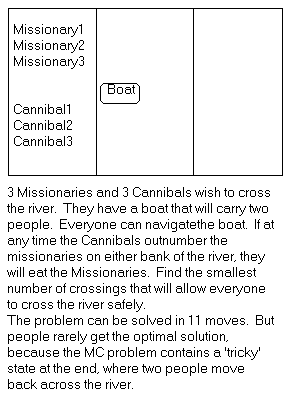 Missionaries and Cannibals
Three missionaries and three cannibals wish to cross the river.  They have a small boat that will carry up to two people.  Everyone can navigate the boat.  If at any time the Cannibals outnumber the Missionaries on either bank of the river, they will eat the Missionaries.  Find the smallest number of crossings that will allow everyone to cross the river safely.
MMMCCC B

MMCC                B MC

MC                     B MMCC

…
Searching for a solution
MMMCCC B ~~
What states can we get to from here?
Searching for a solution
MMMCCC B ~~
MMMC ~~ B CC
MMMCC ~~ B C
MMCC ~~ B MC
Next states?
Code!
http://www.cs.pomona.edu/~dkauchak/classes/cs30/examples/cannibals.txt
Talk about copy.deepcopy
Missionaries and Cannibals Solution
Near side     Far side
0 Initial setup:                   MMMCCC  B        -
1 Two cannibals cross over:        MMMC          B  CC
2 One comes back:                  MMMCC   B        C
3 Two cannibals go over again:     MMM           B  CCC
4 One comes back:                  MMMC    B        CC
5 Two missionaries cross:          MC            B  MMCC
6 A missionary & cannibal return:  MMCC    B        MC
7 Two missionaries cross again:    CC            B  MMMC
8 A cannibal returns:              CCC     B        MMM
9 Two cannibals cross:             C             B  MMMCC
10 One returns:                    CC      B        MMMC
11 And brings over the third:      -             B  MMMCCC
How is this solution different than the n-queens problem?
Missionaries and Cannibals Solution
Near side     Far side
0 Initial setup:                   MMMCCC  B        -
1 Two cannibals cross over:        MMMC          B  CC
2 One comes back:                  MMMCC   B        C
3 Two cannibals go over again:     MMM           B  CCC
4 One comes back:                  MMMC    B        CC
5 Two missionaries cross:          MC            B  MMCC
6 A missionary & cannibal return:  MMCC    B        MC
7 Two missionaries cross again:    CC            B  MMMC
8 A cannibal returns:              CCC     B        MMM
9 Two cannibals cross:             C             B  MMMCC
10 One returns:                    CC      B        MMMC
11 And brings over the third:      -             B  MMMCCC
Solution is not a state, but a sequence of actions (or a sequence of states)
One other problem
MMMCCC B ~~
MMMC ~~ B CC
MMMCC ~~ B C
MMCC ~~ B MC
MMMCCC B~~
MMMCC B~~ C
MMMCCC B~~
What would happen if we ran DFS here?
One other problem
MMMCCC B ~~
MMMC ~~ B CC
MMMCC ~~ B C
MMCC ~~ B MC
MMMCCC B~~
MMMCC B~~ C
MMMCCC B~~
If we always go left first, will continue forever!
One other problem
MMMCCC B ~~
MMMC ~~ B CC
MMMCC ~~ B C
MMCC ~~ B MC
MMMCCC B~~
MMMCC B~~ C
MMMCCC B~~
Does BFS have this problem?
No!
DFS vs. BFS
Why do we use DFS then, and not BFS?
DFS vs. BFS
1
Consider a search problem where each state has two states you can reach

Assume the goal state involves 20 actions, i.e. moving between ~20 states
2
3
4
5
6
7
…
How big can the queue get for BFS?
DFS vs. BFS
1
Consider a search problem where each state has two states you can reach

Assume the goal state involves 20 actions, i.e. moving between ~20 states
2
3
4
5
6
7
…
At any point, need to remember roughly a “row”
DFS vs. BFS
1
Consider a search problem where each state has two states you can reach

Assume the goal state involves 20 actions, i.e. moving between ~20 states
2
3
4
5
6
7
…
How big does this get?
DFS vs. BFS
1
Consider a search problem where each state has two states you can reach

Assume the goal state involves 20 actions, i.e. moving between ~20 states
2
3
4
5
6
7
…
Doubles every level we have to go deeper.
For 20 actions that is 220 = ~1 million states!
DFS vs. BFS
1
Consider a search problem where each state has two states you can reach

Assume the goal state involves 20 actions, i.e. moving between ~20 states
2
3
4
5
6
7
…
How many states would DFS keep on the stack?
DFS vs. BFS
1
Consider a search problem where each state has two states you can reach

Assume the goal state involves 20 actions, i.e. moving between ~20 states
2
3
4
5
6
7
…
Only one path through the tree, roughly 20 states
One other problem
MMMCCC B ~~
MMMC ~~ B CC
MMMCC ~~ B C
MMCC ~~ B MC
MMMCCC B~~
MMMCC B~~ C
MMMCCC B~~
If we always go left first, will continue forever!
Solution?
DFS avoiding repeats
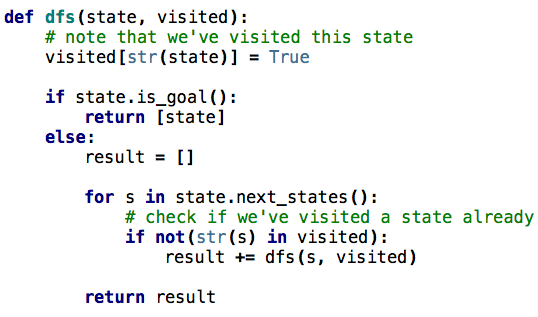